Forces That Oppose Motion
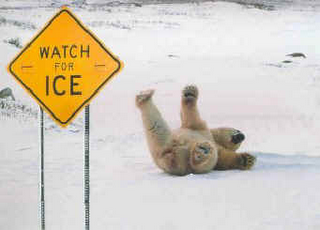 Its not just 
science friction
The Force of Friction
Opposes motion – occurs when surfaces slide over each other
Depends on the kinds of material and how much they are pressed together.
Is due to tiny surface bumps and to “stickiness” of the atoms on a material’s surface.
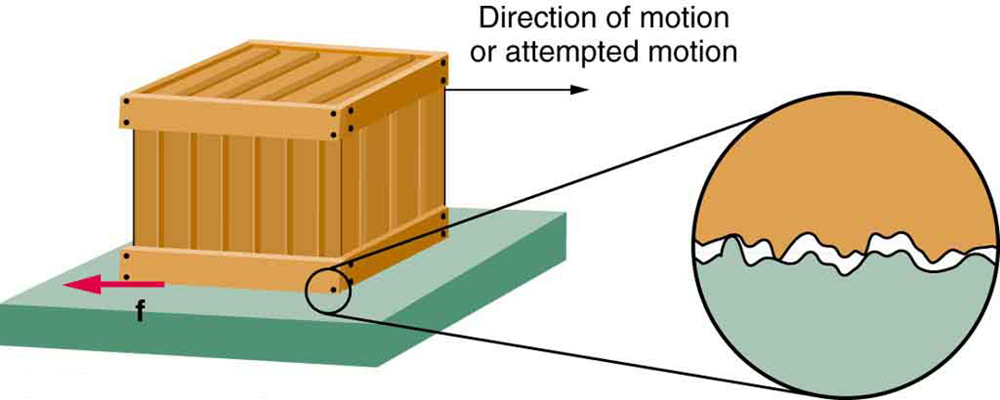 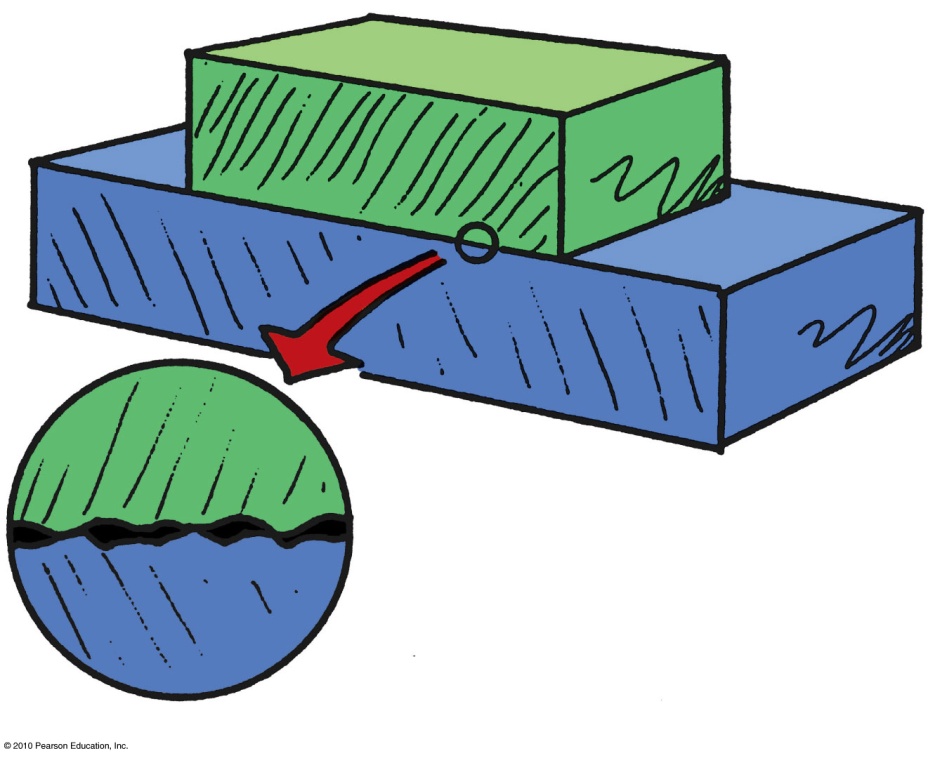 Example: Friction between a crate on a smooth   wooden floor is less than that on a rough floor.
Friction isn’t All BAd
It is essential – without it, the world would be very different
   walking, gripping objects running and even standing in place would be impossible
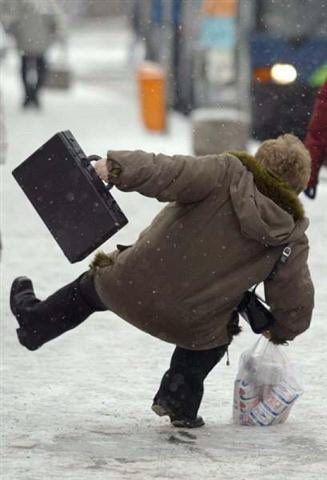 More Friction
Friction does not exist if an object at rest with no external force acting on it
If a force is applied, friction resists the movement 
    -if the friction resisting motion is equal to the applied force, then no motion occurs
      -friction that holds an object in place is called static friction - represented by fs
Gravity acts on the box: 
static  friction holds the 
box in place
No force acts on the box 
so no friction exists
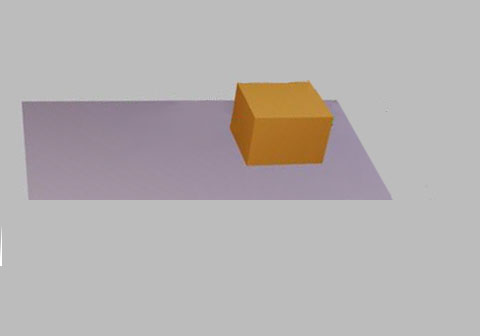 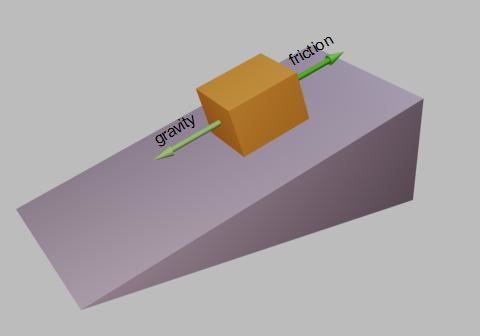 Surface Area and Friction
Friction is independent of an object’s	       surface area
     - it varies with the mass of the object
          - the greater an object’s                             	 mass, the more force 			is applied at the point 			of contact between the			objects
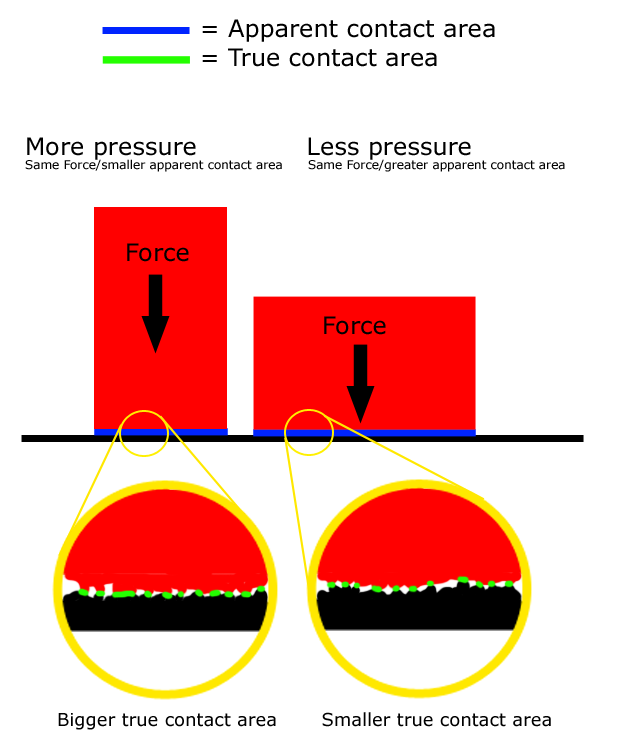 Sliding Friction 			 aka - Kinetic friction
Once the force overcomes static friction, the object begins to move
   - the motion is still opposed by friction – sliding friction or kinetic friction
       - represented by fk
        - Sliding friction resisting			      an object’s motion is not			affected by the speed at 			which the object moves
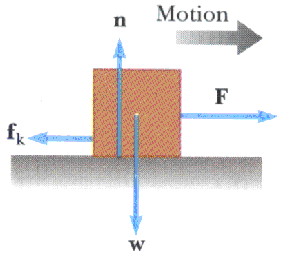 Static vs Kinetic Friction
In general, static friction is greater than kinetic friction
  -meaning: it takes more force to start an object moving than it does to 				   keep it moving
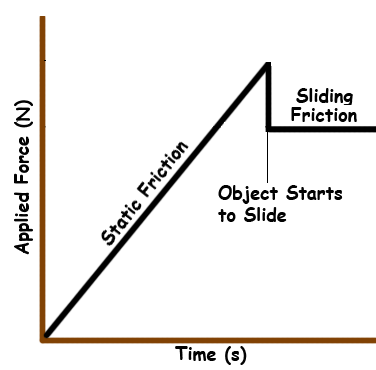 Comparing Static and Sliding Friction
Coefficient of        Coefficient of
Material                                          	Static Friction       Sliding Friction
Hard Steel on Hard Steel                              0.78                         0.42
Glass on Glass                                              0.94                         0.04
Oak on Oak                                                    0.54                         0.32
Teflon on Steel                                               0.04                         0.04
Aluminum on Steel                                        0.61                         0.41
Rubber Tire on Concrete (low speed)               0.9                           0.7
Rubber Tire on Wet Concrete (low speed)        0.7                          0.5
Steel on Ice (skates)                                      0.02                         0.01
Waxed Skis on Wet Snow                              0.14                        0.10
Force of Friction
The force of friction is equal to the normal force multiplied by the coefficient of friction between two surfaces
        fs = FN μs  and    fk = FN μk
FN

w
Ff
Finding static friction
fs = FN μs 
Begin by calculating FN   FN = weight of the box
An 2kg oak block is at rest on an oak table
What is the maximum amount of static friction between the block and the table
From F = ma - w = mg
w = 19.6 N
w =(2kg)(9.8m/s2)
FN = 19.6N
The coefficient of static friction for oak on oak is μs = 0.60
fs = (19.6N)(0.54)
2 kg
fs = 10.58 N
FN =19.6 N
w =19.6 N
fs = 10.58 N
Using Kinetic Friction
How much kinetic friction resists the motion of the moving box?

FN = 19.6 N and the coefficient of kinetic friction of oak on oak is  0.32 
			so
fk = FN μk
fk = (19.6 N)(0.32)
fk = 6.27N
FN =19.6 N
w =19.6 N
fk = 6.27N
If Fluffy the Wonder Hamster pushes on the box with a force of 11 N, will the box move?
     Fnet = F – fs       Fnet = 11 N – 10.58 N      Fnet = 0.42 N

  What is the acceleration experienced by the box?

    Fnet = F - fk       Fnet = 11 N – 6.27 N    Fnet = 4.73 N
Fnet
  m
a =
Fnet = 4.73 N
m = 2kg
4.73 kg m/s2
  2 kg
FN =19.6 N
11 N
a =
w =19.6 N
a = 2.37 m/s2
fk = 6.27N
Calculating the Coefficient of Friction
if the force of static friction is equal to  fs = FN μs
then it would reason that 

 - What does fs = ?
   fs = maximum static friction 		                       	         that exists between 2 surfaces
  This makes it equal to the 				 maximum force that can be applied			            to an object without movement occurring
fs 
FN
= μs
FN =19.6 N
Fa max
w =19.6 N
fs = ?
Calculating the coefficient of Static Friction
A 2kg brick rests on a wooden surface.
A maximum force of 11.8 N can be applied to the brick without it beginning to move. 
What is the coefficient of static friction for the brick and wood?
    Since maximum applied force = maximum static friction
FN =19.6 N
fs 
FN
11.8N
19.6N
= μs
= 0.60
Fa max = 11.8N
fs = ?
w =19.6 N
Calculating the coefficient of Kinetic Friction
Since fk = FN μk  
The coefficient of kinetic friction can be found using
                        How do you find fk ?       
 fk is equal to the applied force needed to keep the object moving at a constant velocity
fk 
FN
= μk
v = 1m/s
fk 
FN
FN =19.6 N
8.8N
19.6N
= μk
= 0.45
Fa  = 8.8 N
fk = ?
w =19.6 N
Coefficients of Friction For Advanced Beginners- Force OF FRICTION on an Incline PLANE
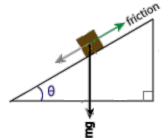 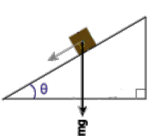 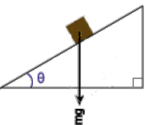 An object’s weight acts straight down

On an incline however, a component of                                         the weight acts parallel to the incline – if the object                           doesn’t move, then the force of static friction is                                    equal in magnitude to this parallel component of                               weight 

The normal force acts perpendicular to the incline

The magnitude of the normal force is equal to the 	          component of the weight that acts perpendicular to                                 the incline
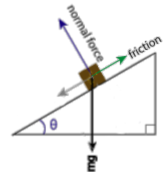 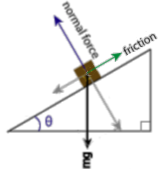 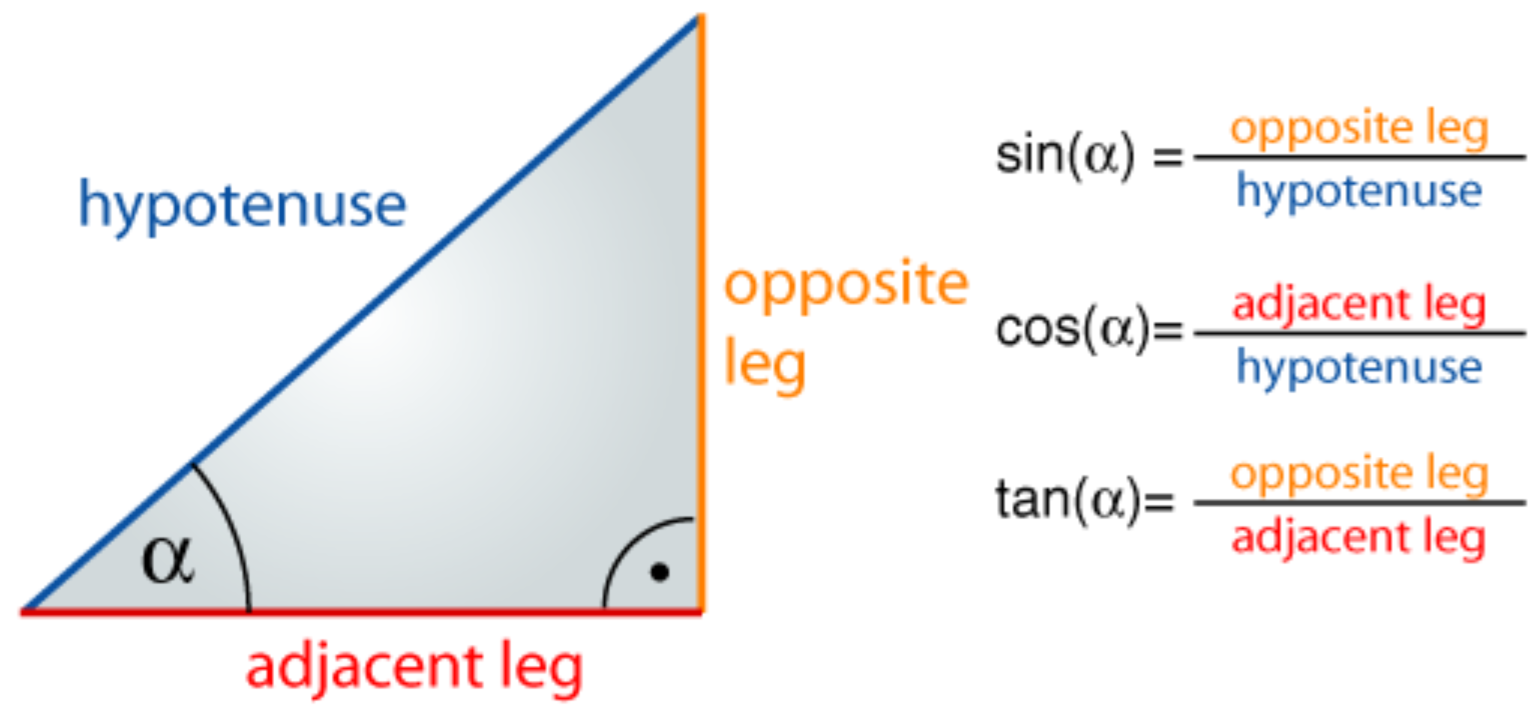 A bit of trigonometry necessary                                                         to find for calculating the force of                              friction on an incline
The component of weight parallel to the 	 
incline is equal to  mg(sinθ)
This can be used as Ffriction
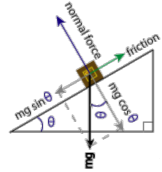 The component of weight perpendicular to the 
incline can be found using  mg(cosθ)
This can be used as FN
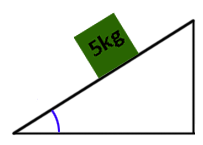 A 5kg wooden box is at rest on a ramp
with a 40o angle
mg
What is the normal force provided by the 
ramp?
40o
Normal force = mg (cos40o) = (5kg)(9.8m/s2)(cos40o) =37.5 N
How much static friction is acting on the box?
Since the box isn’t moving the force of static friction is equal to the force parallel to the ramp
 fs = mg(sin40o) = (5kg)(9.8m/s)(sin40o) =31.5 N
If the coefficient of friction between the box and the ramp is 0.85 what is the
maximum amount of static friction that can act on the box?
fs = FN μs   becomes
fs = mg(cos40o)(0.85) = (5kg)(9.8m/s2)(cos40o)(0.85) =  31.9N
Fluid Friction
Friction occurs in fluids – liquids and gasses
   - air resistance is a form of fluid friction
      -air resistance increases with speed 
        - as your speed increases, you encounter air molecules more often, increasing the resistance they provide
Non-Free Fall
When an object falls downward through the air it experiences
force of gravity pulling it downward.
air drag force acting upward.
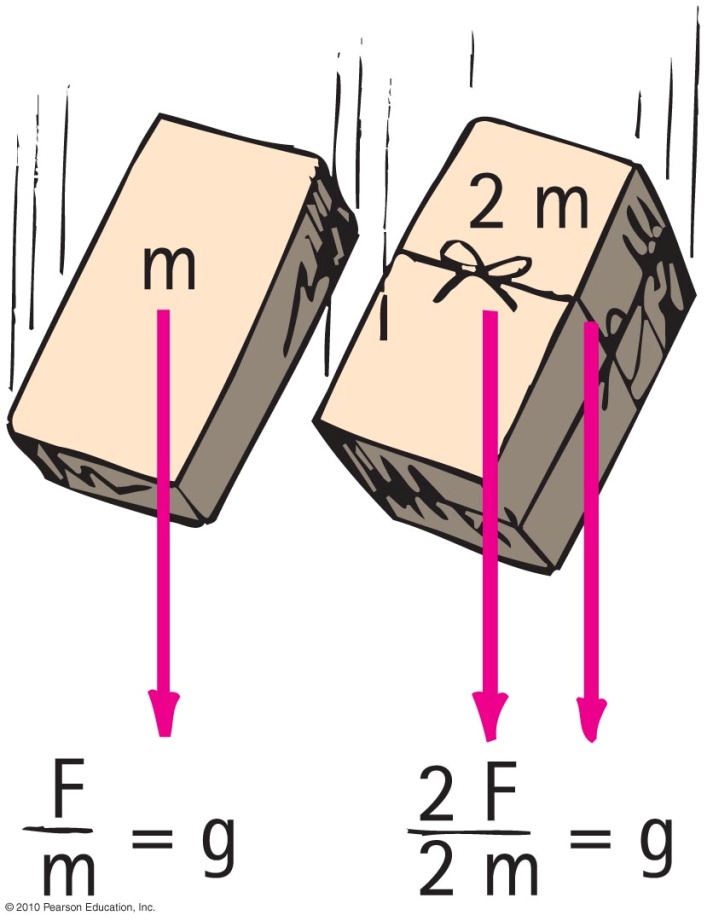 2nd Law
in Free Fall
2nd Law
in Non-Free Fall
2nd Law
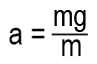 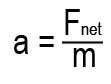 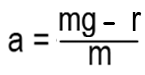 Non-Free Fall
When acceleration of fall is less than g, non-free fall
occurs when air resistance is a factor
depends on two things: 
speed – the faster an object falls, the more air
                 molecules it encounters
                - as an object falls faster the molecules it encounters have more impact
    - so …greater speed = greater air resistance
frontal surface area – the more frontal surface area on an object, the more air molecules it will encounter
Non-Free Fall-Terminal Velocity
When the object is moving fast enough that force of gravity equals its air resistance

 The object is in equilibrium
                   so
There is no net force 
 No acceleration
 Velocity does not change
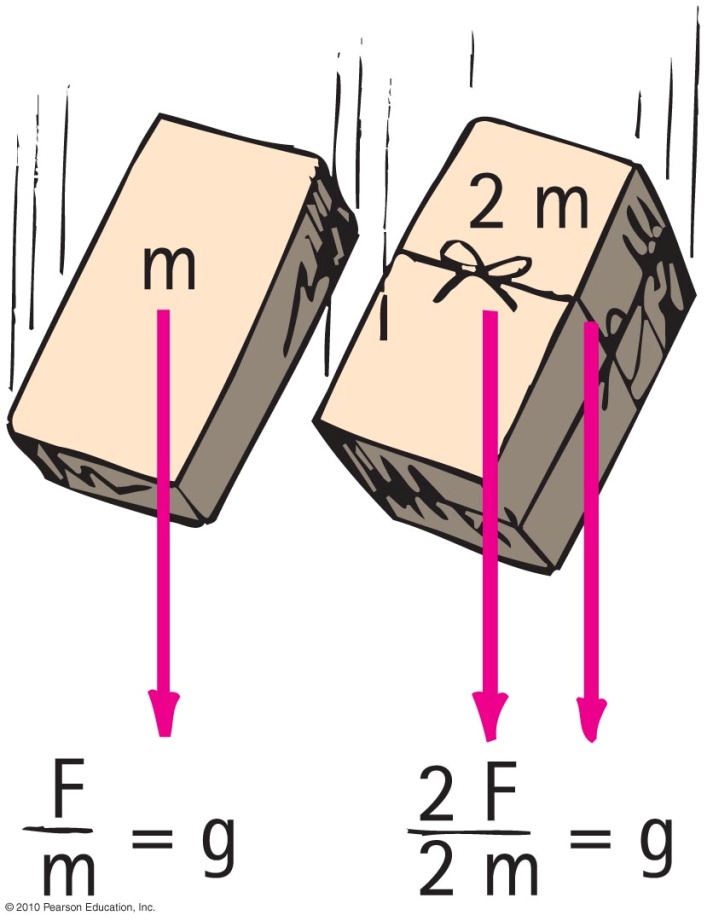 Non-Free Fall—Example
A skydiver jumps from plane.
Weight is the only force until air resistance acts.
As falling speed increases, air 
    resistance on diver builds up, 
    net force is reduced, and 
    acceleration becomes less. 
When air resistance equals the diver’s weight, net force is zero and acceleration terminates.
Diver reaches terminal velocity, then continues the fall at constant speed.
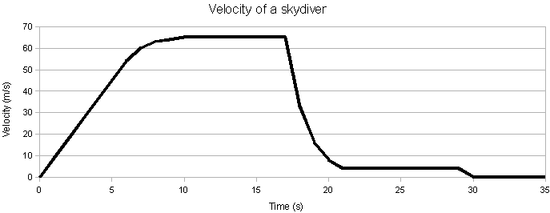 Non Free Fall
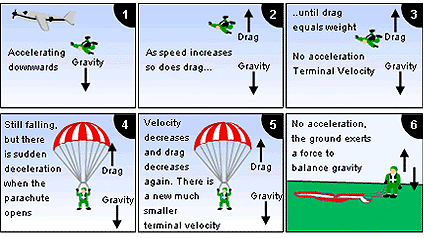 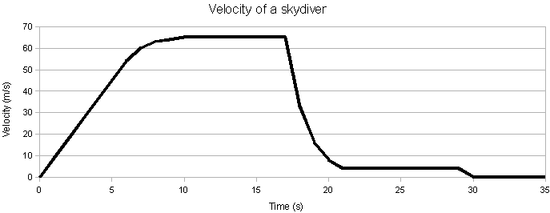 3.
2.
4.
1.
5.
6.
Non-Free Fall
CHECK YOUR NEIGHBOR
When a 20-N falling object encounters 5 N of air resistance, its acceleration of fall is
A.	less than g.
more than g. 
C.	g.
terminated.
[Speaker Notes: A.   less than g.]
Non-Free Fall
CHECK YOUR NEIGHBOR
If a 50-N person is to fall at terminal speed, the air resistance needed is
A.	less than 50 N.
50 N. 
more than 50 N.
None of the above.
[Speaker Notes: B.   50 N.]
Non-Free Fall
CHECK YOUR NEIGHBOR
As the skydiver falls faster and faster through the air, air resistance
A.	increases.
decreases. 
remains the same.
Not enough information.
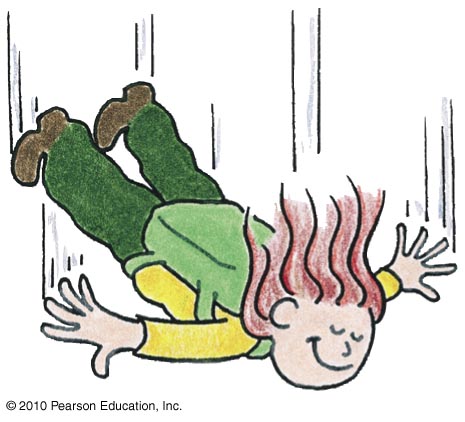 [Speaker Notes: A.   increases.]
Non-Free Fall
CHECK YOUR NEIGHBOR
As the skydiver continues to fall faster and faster through the air, net force
A.	increases.
decreases. 
remains the same.
Not enough information.
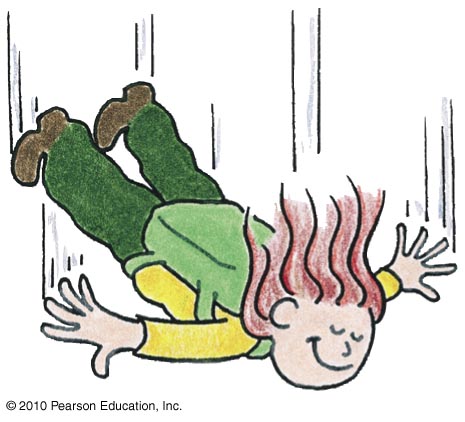 [Speaker Notes: B.   decreases.]
Non-Free Fall
CHECK YOUR NEIGHBOR
As the skydiver continues to fall faster and faster through the air, her acceleration
A.	increases.
decreases. 
remains the same.
Not enough information.
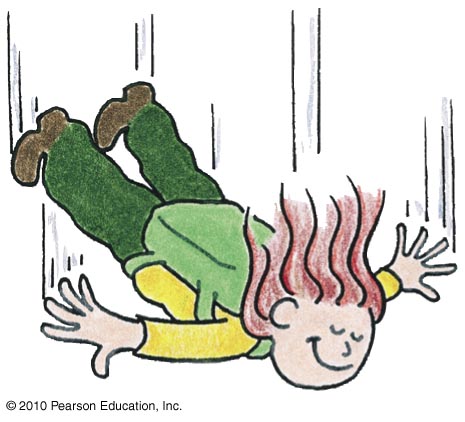 [Speaker Notes: B.   decreases.]
Non-Free Fall
CHECK YOUR NEIGHBOR
Consider a heavy and light person jumping together with same-size parachutes from the same altitude. Who will reach the ground first?
A.	The light person.
The heavy person.
Both will reach at the same time.
Not enough information.
[Speaker Notes: B.   The heavy person.]
Non-Free Fall
CHECK YOUR ANSWER
Consider a heavy and light person jumping together with same-size parachutes from the same altitude. Who will reach the ground first?
A.	The light person
The heavy person
Both will reach at the same time.
Not enough information.
Explanation:
They both have the same drag force (for the same speed).
The man (heavier) has a greater downward force than the woman (lighter).
The man has to drop farther to receive drag force equal to his downward force, so a higher terminal velocity.
[Speaker Notes: B.   The heavy person.]
Free Fall vs. Non-Free Fall
Coin and feather fall with air present
Feather reaches terminal velocity very quickly and falls slowly at constant speed, reaching the bottom after the coin does.
Coin falls very quickly and air resistancedoesn’t build up to its weight over short-falling distances, which is why the coin hits the bottom much sooner than the falling feather.
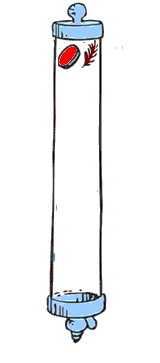 Non-Free Fall
CHECK YOUR NEIGHBOR
When the air is removed by a vacuum pump and the coin and feather activity is repeated,
A.	the feather hits the bottom first, before the coin hits.
the coin hits the bottom first, before the feather hits. 
both the coin and feather drop together side-by-side.
Not enough information.
[Speaker Notes: C.   both the coin and feather drop together side-by-side.]
Non-Free Fall
CHECK YOUR ANSWER
When the air is removed by a vacuum pump and the coin and feather activity is repeated,
A.	the feather hits the bottom first, before the coin hits.
the coin hits the bottom first, before the feather hits. 
both the coin and feather drop together side-by-side.
Not enough information.
[Speaker Notes: C.   both the coin and feather drop together side-by-side.]
Free Fall vs. Non-Free Fall
Coin and feather fall in vacuum
There is no air, because it is vacuum.
So, no air resistance.
Coin and feather fall together.
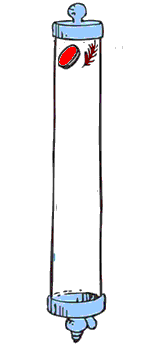